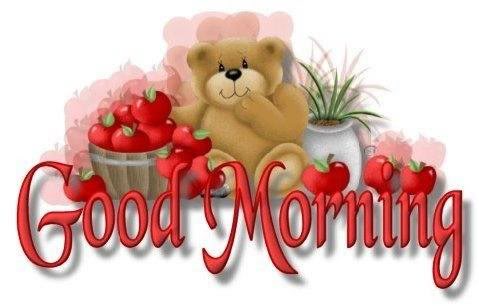 Let’s sing a song!
Let’s sing a song!
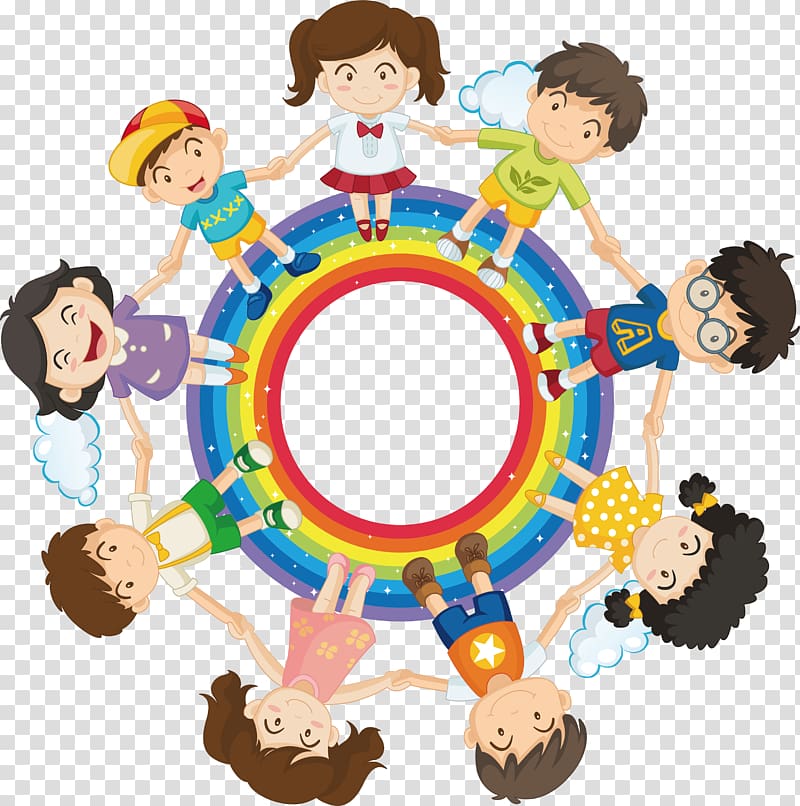 Topic:
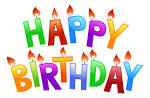 Learning objectives of                              the lesson:
1.S1 make basic personal statements and simple statements about objects
1.L1 recognise short instructions for basic classroom routines spoken slowly and distinctly
Recognize at least 1 word of birthday things 
NaRecognize at least 1 word of birthday things 
Name new words intelligibly 
me new words intelligibly
Lesson objectives :
Recognize at least 3 word of birthday things 
Name new words intelligibly 
understand some factual questions about their age
Presentation of the new words.
CAKE !
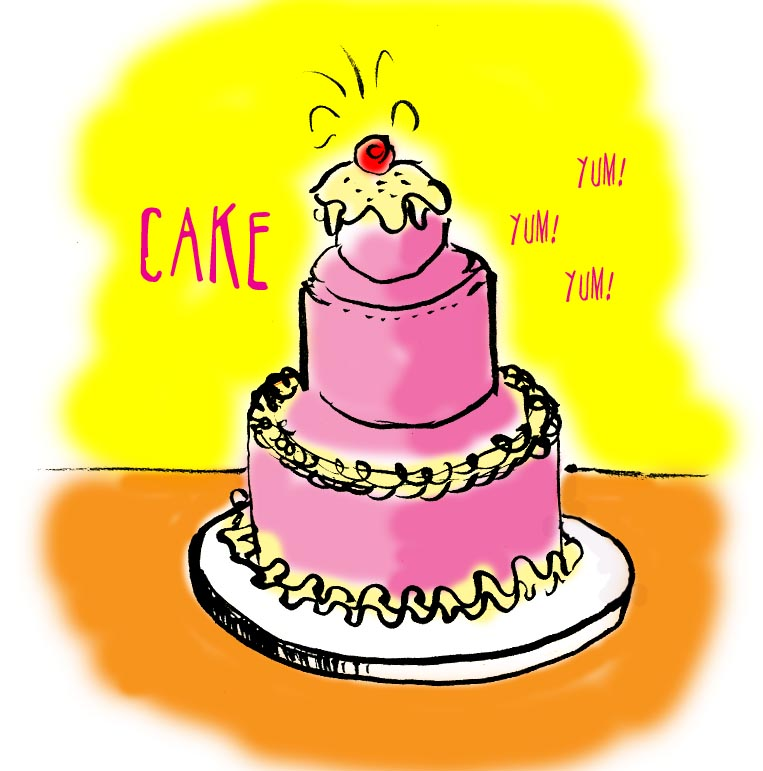 Candles!
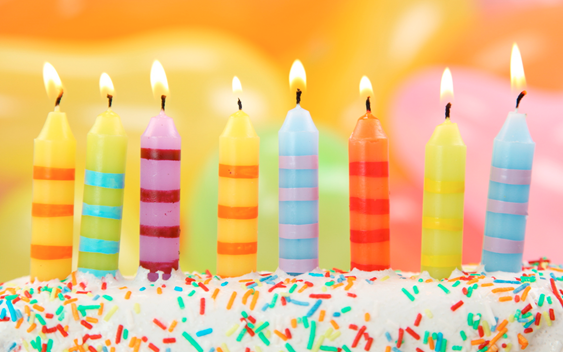 Balloons!
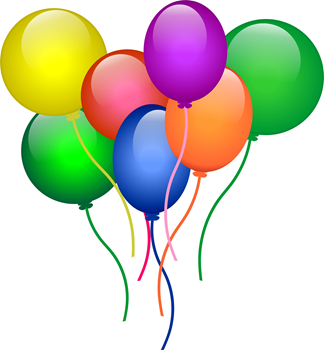 Presents!
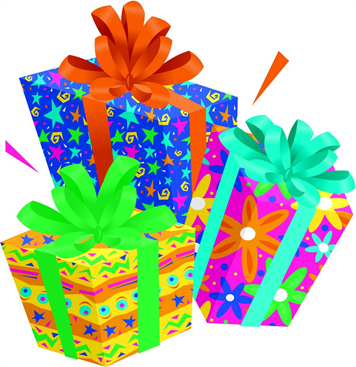 Let’s have a rest!
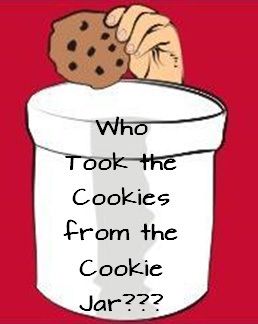 How old are you?
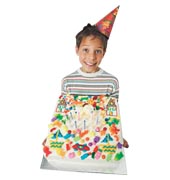 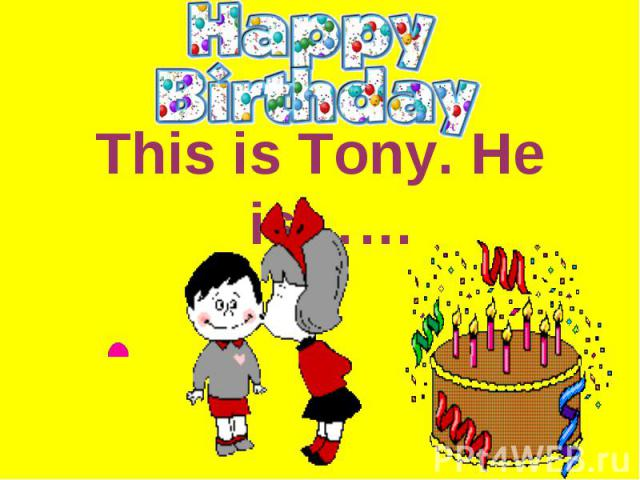 Let’s sing a song!
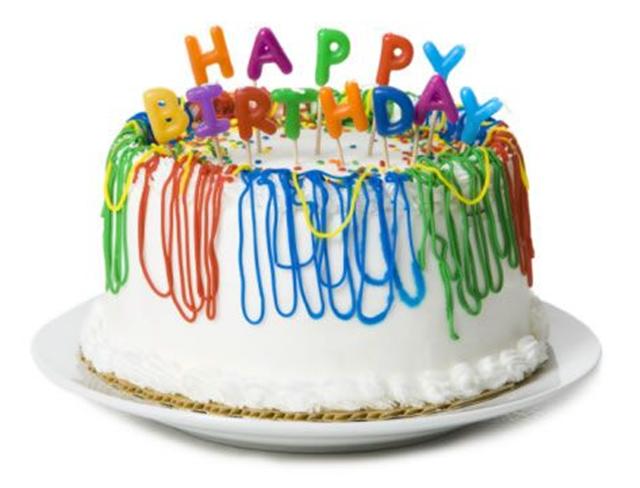